Russian Food Road ShowRiga, Latvia
20-23 декабря 2017
Рижский Центральный рынок – 
объект всемирного наследия ЮНЕСКО
Russian Gastro Week
1
3
2
Выставка-ярмарка российских продуктов питания Russian Food Road Show
поддержка экспорта продовольственных товаров
содействие реализации российской продукции на территории стран Балтии
установление прямого диалога российских экспортёров пищевой промышленной с ключевыми игроками рынка продовольствия стран Балтии и Скандинавии
Russian Gastro Week
Организаторы
Российское Посольство в Латвии
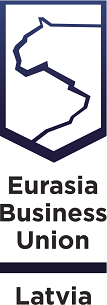 Содействие в организации:  

Рижская Дума
Муниципальные власти Латвии
Комитет содействия развитию международной торговли ЕДСЛ
Консульство и торговое представительство России
в Латвии
Russian Gastro Week
Выставка-ярмарка российских продуктов питания
Партнёры
Оператор в России
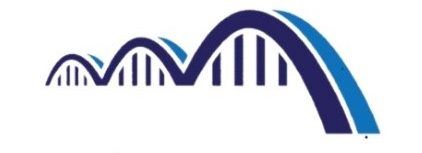 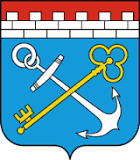 Российский Торговый ДомBALT&CORussian Trading HouseBALT&CO
Фондсоциальной и экономическойстабилизацииЛенинградской области 
http://fondstab.ru
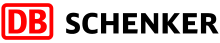 dbschenker.ru
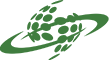 cs21.ru/
Russian Gastro Week
Выставка-ярмарка 
проводится при поддержке
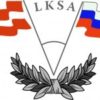 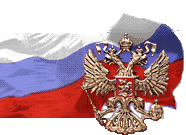 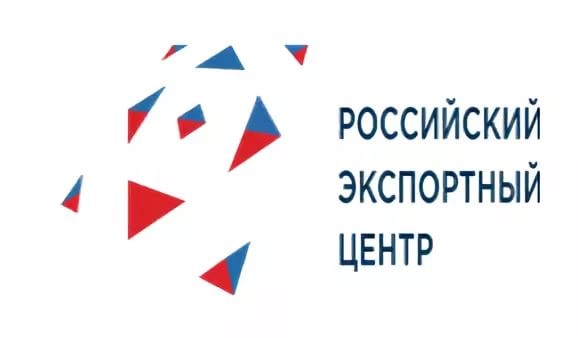 Посольство РФ в Латвии
Латвийско-Российская Ассоциация сотрудничества
АО Российский экспортный центр
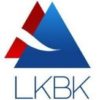 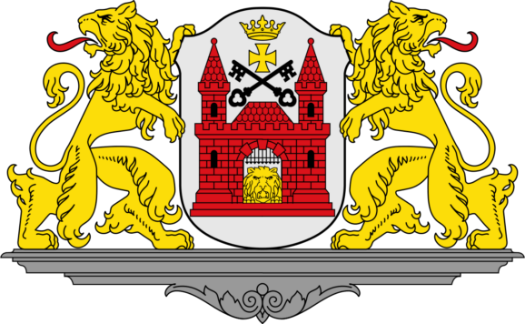 Рижская Дума
Латвийско-Российский Бизнес клуб
Russian Gastro Week
Russian Food Road Show 
в Прибалтике проводится впервые
Прибалтийские оптовые и розничные продавцы российских товаров
свыше 70 участников
Российские
 экспортеры
свыше 50 участников
Посетители из 9 стран Европы: 
Балтия, Скандинавия, Германия, Польша
Russian Gastro Week
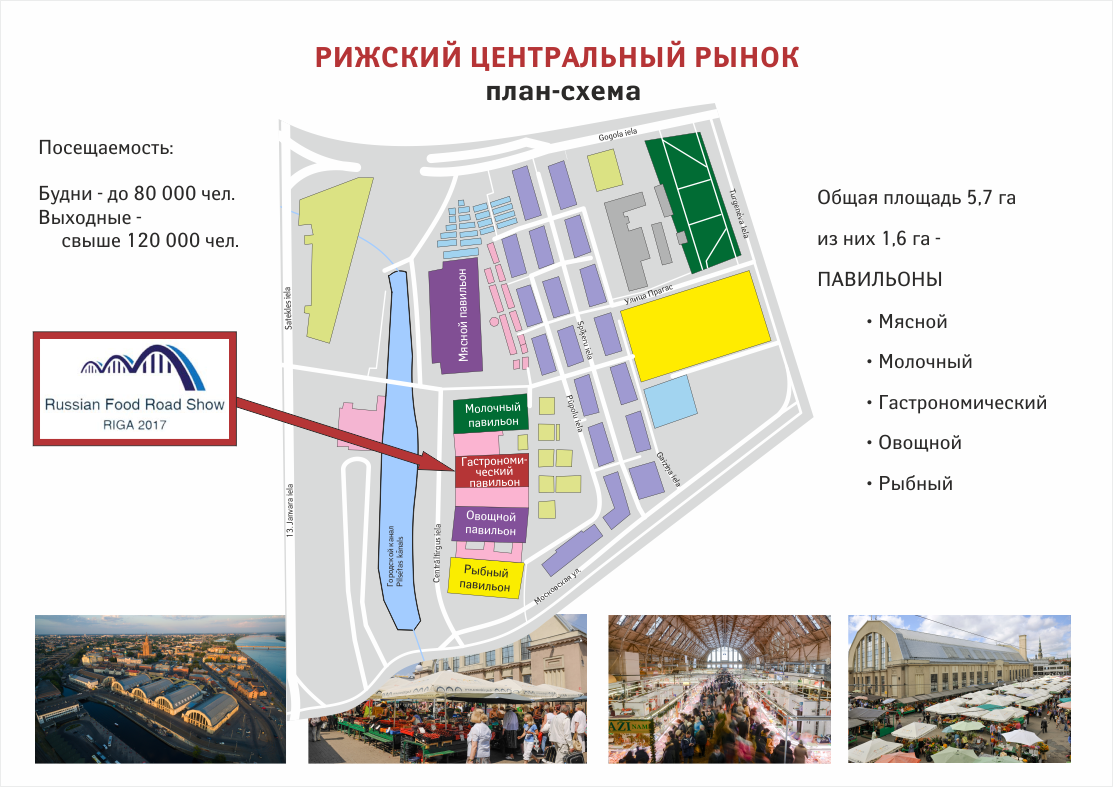 Russian Gastro Week
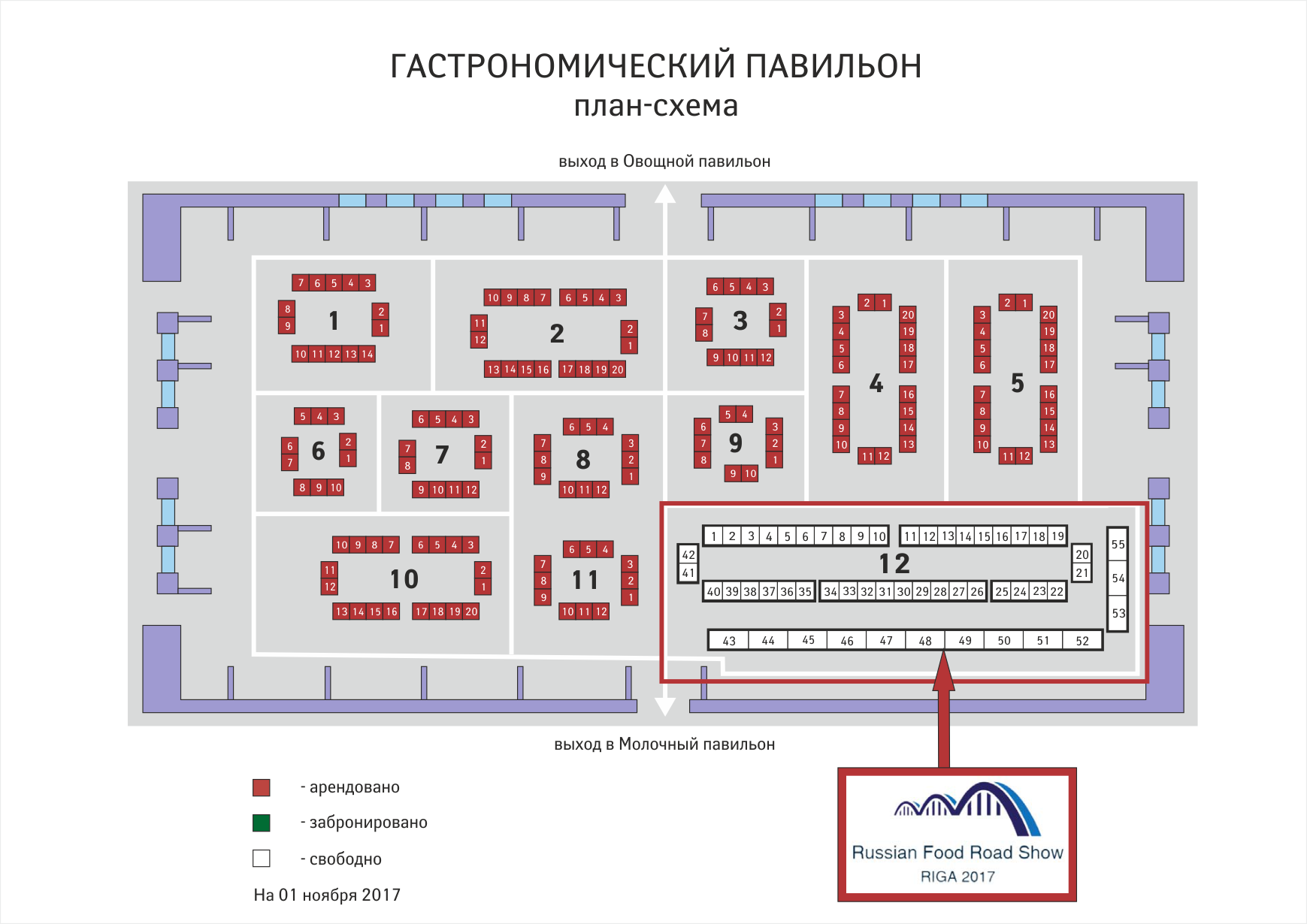 Russian Gastro Week
Деловая программа
1
2
3
4
Знакомство с ключевыми игроками рынка импорта продовольствия
Демонстрация продукции
 российских производителей
Биржа b2b контактов
Подписание соглашений о поставках
Russian Gastro Week
Тематика экспозиций
Gourmet
Regular
Expo
Drinks
Food
Specialty
Деликатесы
Продукты
 питания 
широкого 
потребления
Напитки
Здоровое питание,
вегетарианские, 
кошер и 
халяльные продукты
Russian Gastro Week
План-график подачи заявок
C 11 декабря
Формирование списков
С 1 декабря – с наценкой
Отбор заявок
До 30 ноября – 
стандартная стоимость
Заявка на проведение
До 24 ноября льготные условия!
Russian Gastro Week
Поддержка участников
или
Скидки 
суммируются!
Russian Gastro Week
Так же могут принять участие
Russian Gastro Week
Приглашаем принять участие – 
пусть и Вашу продукцию 
узнают и полюбят 
в странах Балтии!
Russian Gastro Week
Контакты
Оргкомитет «Russian Food Road Show» - RIGA 2017»
Латвия:
ДСЕЛ, директор по маркетингу – Озерова Светлана
Тел.: +371 29114162
E-mail: marketing@eurasiabusiness.lv
 
Оргкомитет «Russian Food Road Show» - RIGA 2017»
Россия:
Председатель правления ДСЕЛ – Седлиньш Эдгарс
Тел: +7 911 109-09-79
E-mail: info@eurasiabusiness.lv
Контакт центр:
Тел: +7 (812) 245-33-90
Запрос на участие направляется письмом в произвольной форме на фирменном бланке с печатью организации и подписью ответственного лица на адрес: export@fоndstab.ru
Russian Gastro Week